Ивовый палисад в 2014 г
или 
как правильно топтать площадь Гугуна и Китайскую стену.
Забайкалье вошло в состав России в конце 17 века. Для охраны новых границ в регионе было создано казачье войско. Русские казаки, охраняющие купеческие караваны и дипломатические миссии едущие в Китай и обратно называли остатки китайских оборонительных сооружений в Маньчжурии и на границе с Монголией – ивовым палисадом. Название произошло из – за строительного материала и метода строительства, когда из ивового прута плелись гигантские плетни а середка набивалась землей и камнями.
Бейджинг. Аэропорт.Шок
Старые городские ворота
Тяняньмин. Ворота Мао
Ворота дворца Гугуна
Первая площадь. Нефритовый мост.
В никуда не спешит бронзовая мудрость
Приемный зал императора
Беседка в саду
И ПАГОДА –ОБИТЕЛЬ СНОВ
УЛОЧКИ САРОГО ПЕКИНА
НЕФРИТОВЫЕ КОНИ
ЗЕЛЕНЫЙ ОРЕЛ
Желтый корабль
Начало великой стены
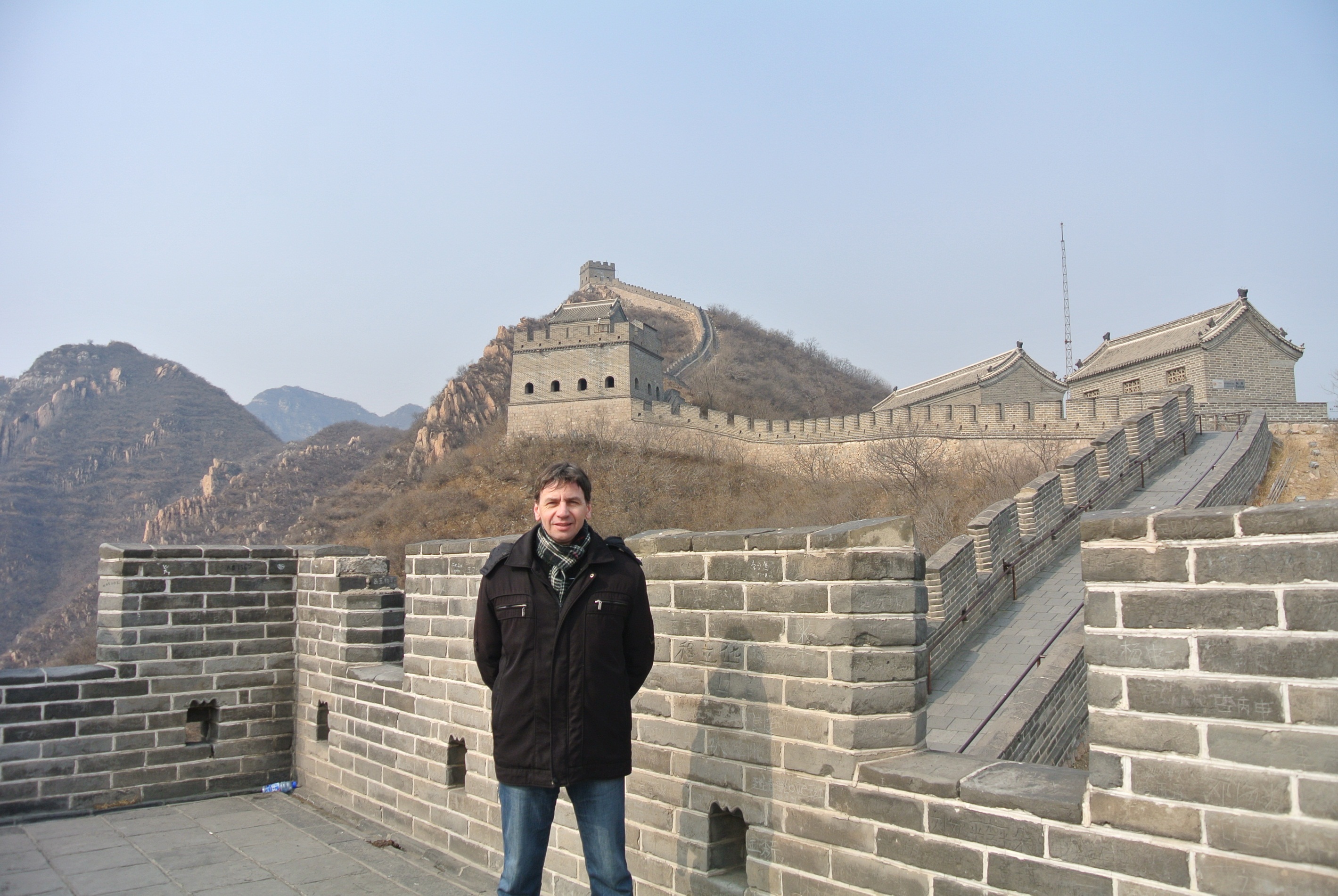 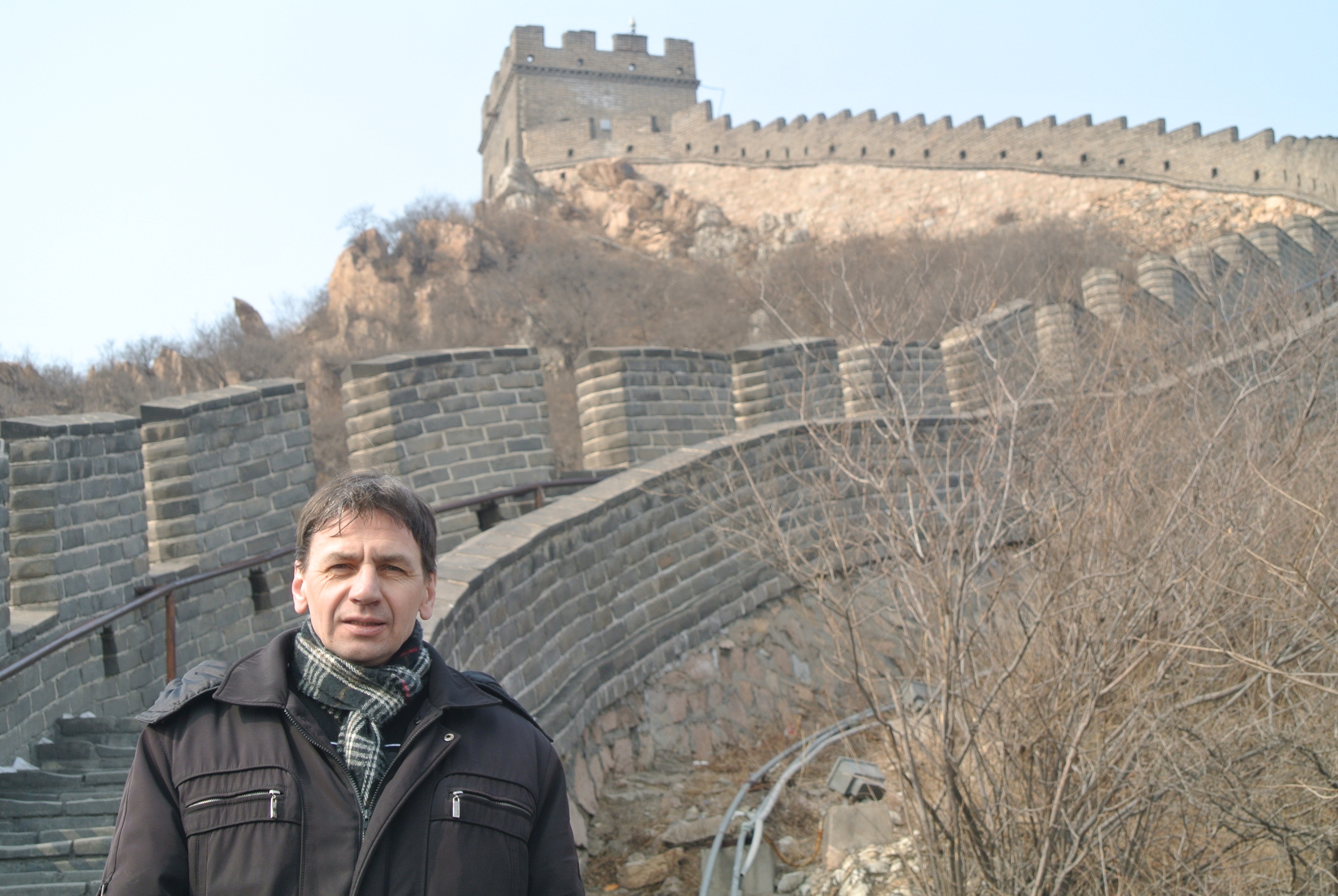 Два первых насыщенных дня в Пекине прошли
Сами китайцы предпочитают называть свою столицу Бейджин. Напитанные удивительными ощущениями от увиденного, мы отправились поездом на юго-восток Китая в Шанхай.
Именно там мы осознали , что древний полуглинянный, полутуфовый дракон нырнув телом в реку Хуанпу – вынырнул модернизированный в океане, оставив на берегу щетину разноцветных и блещущих небоскребов. Всю дорогу мы видели сталь и бетон транспортных развязок.
Вокзал Шанхая
Храм нефритового Будды
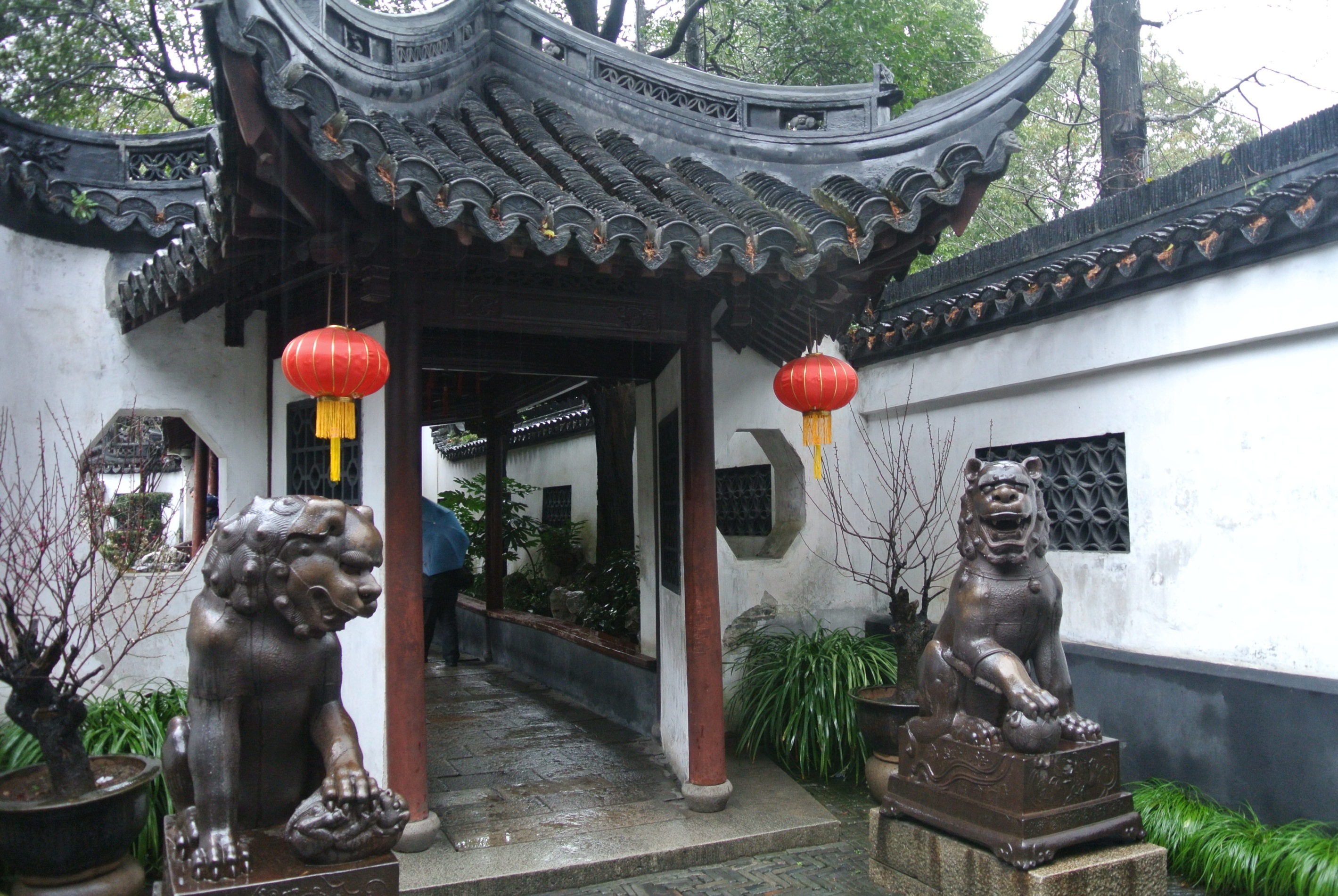 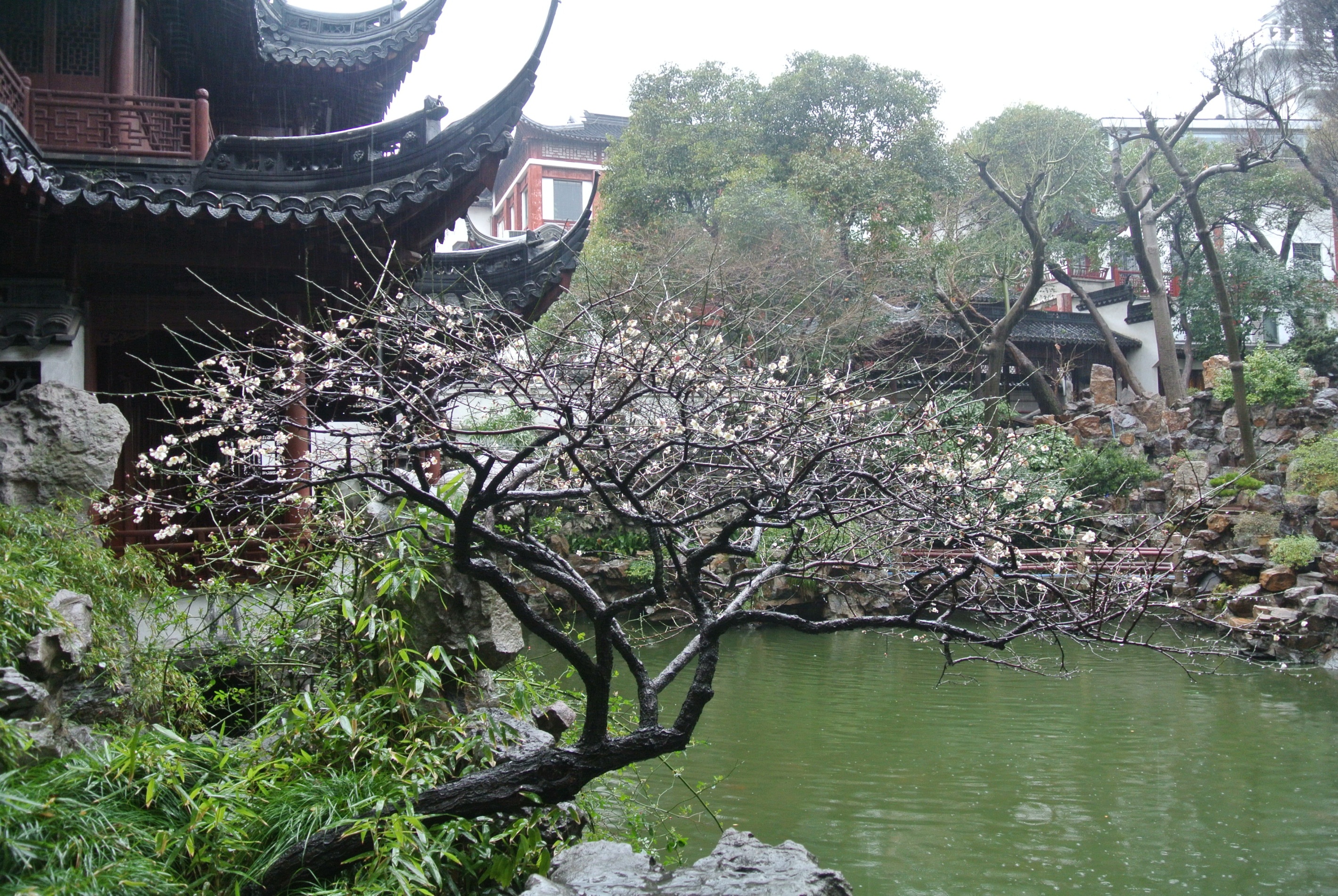 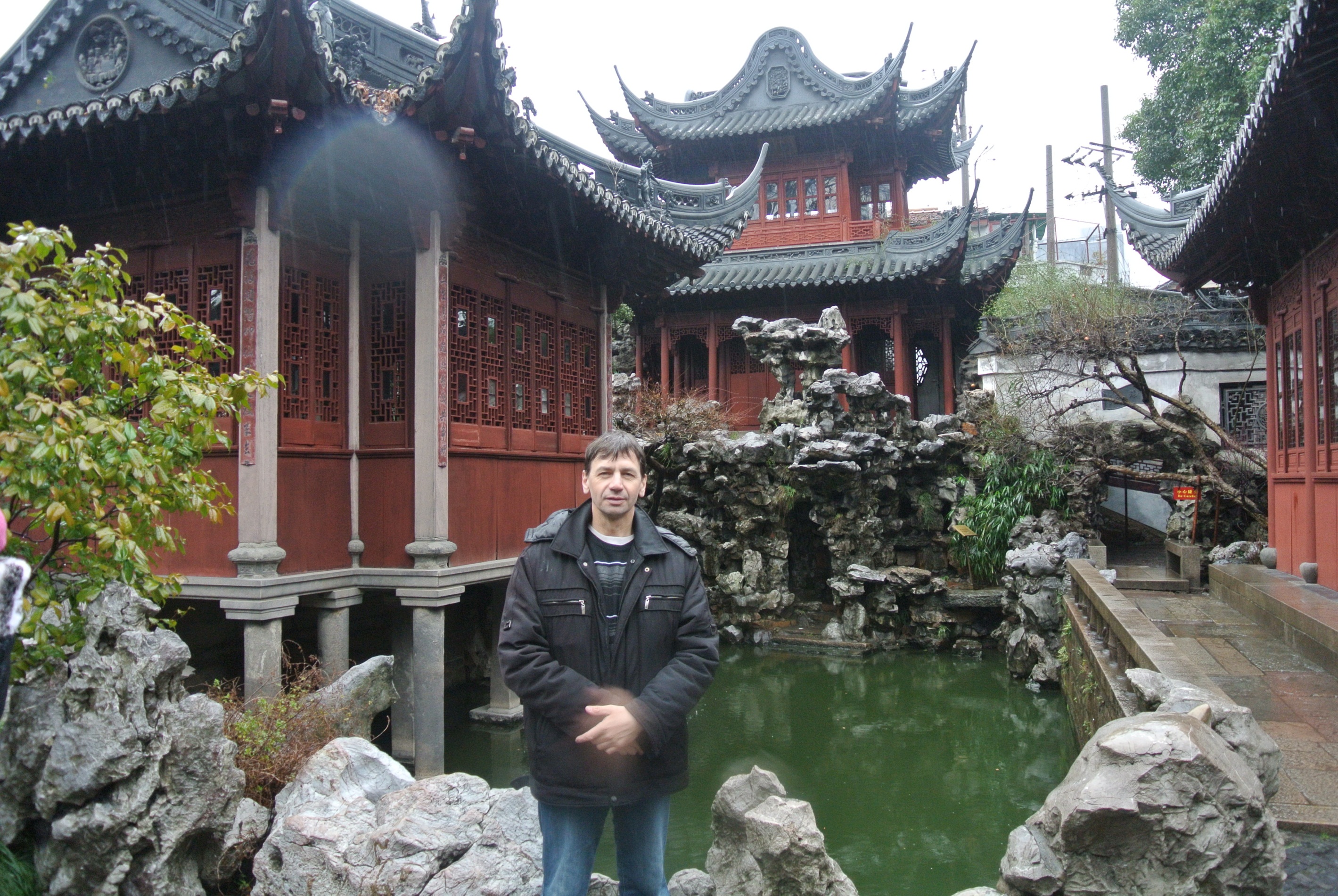 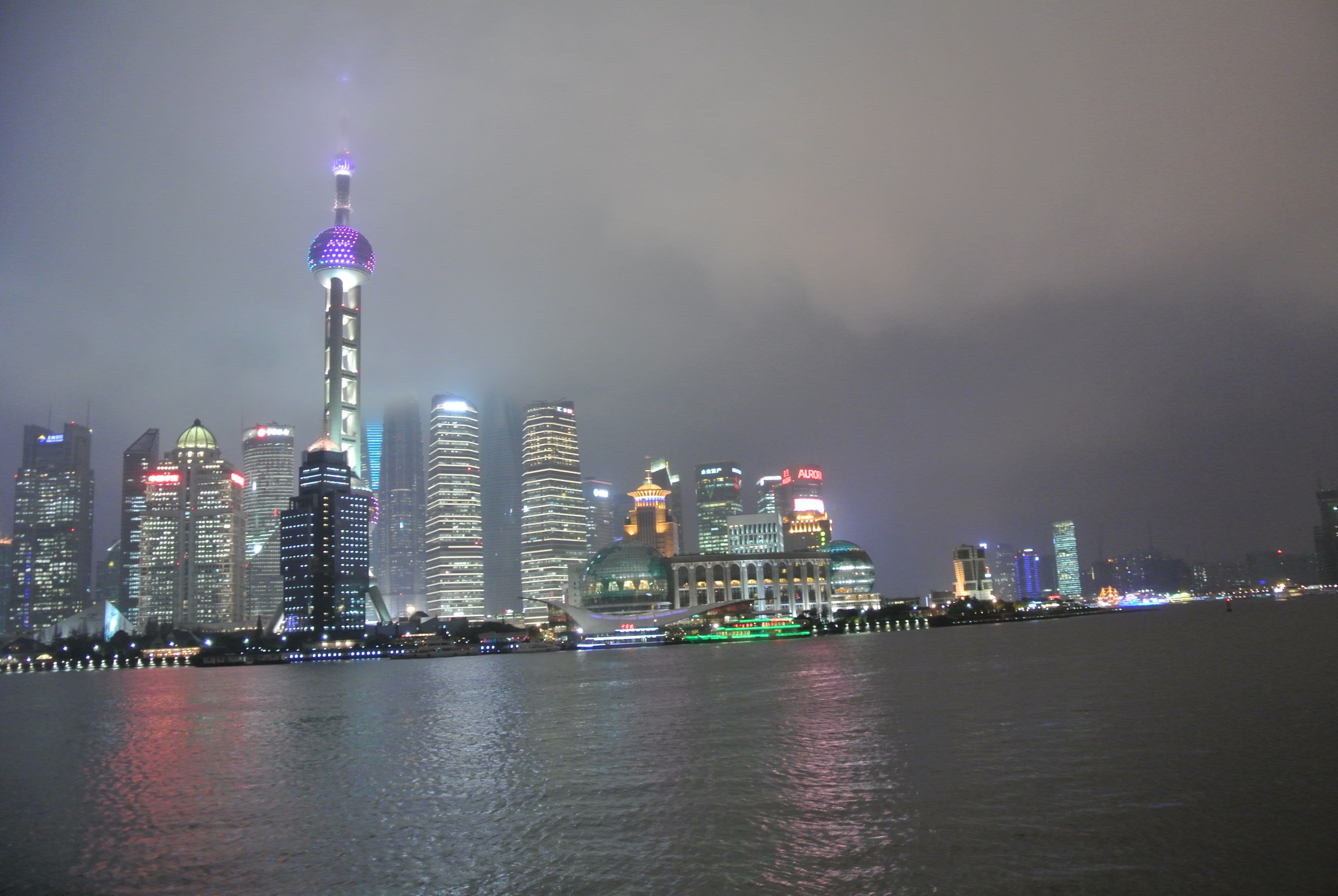 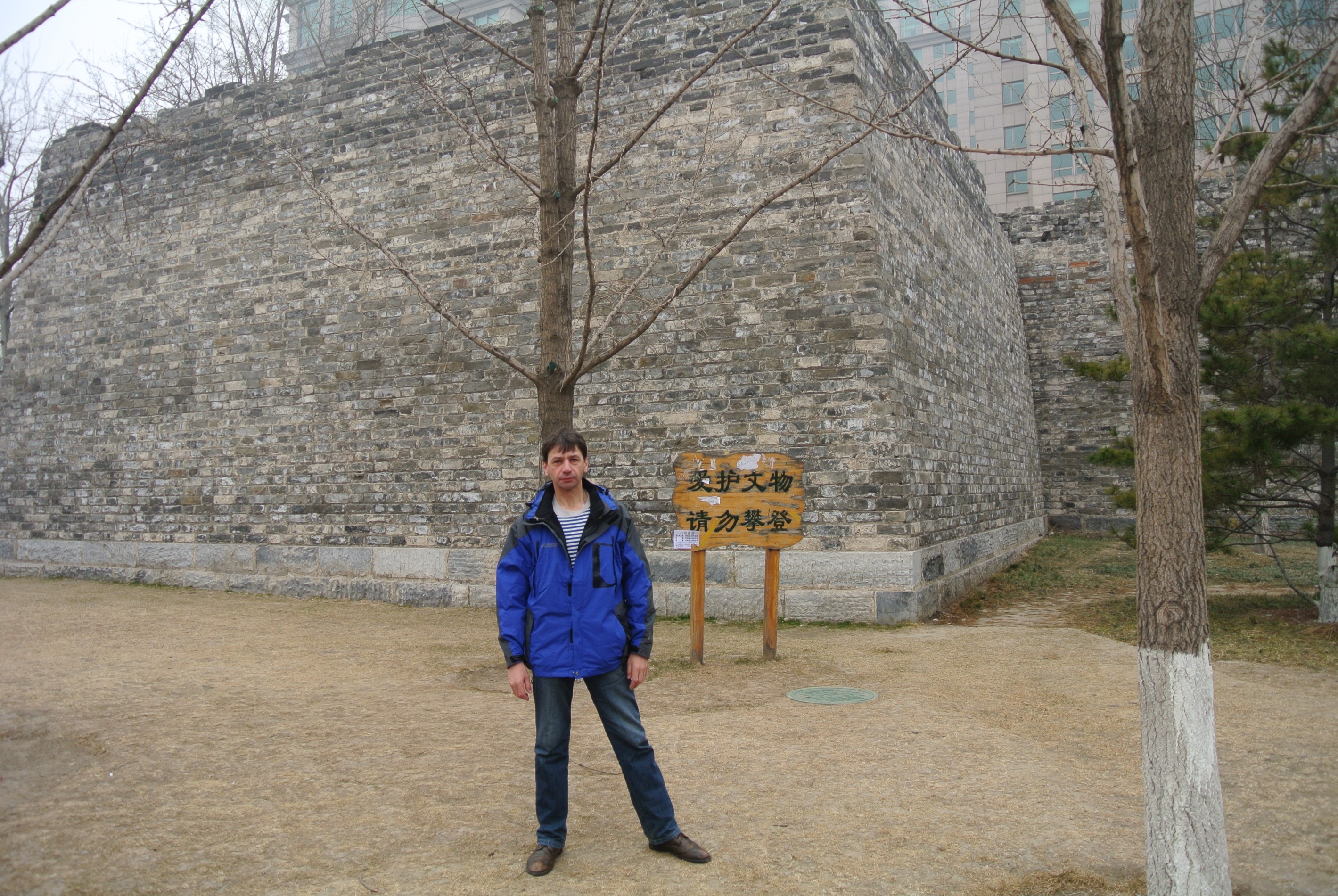